Ice Cream Social
Cadiz, Spain Interest Meeting
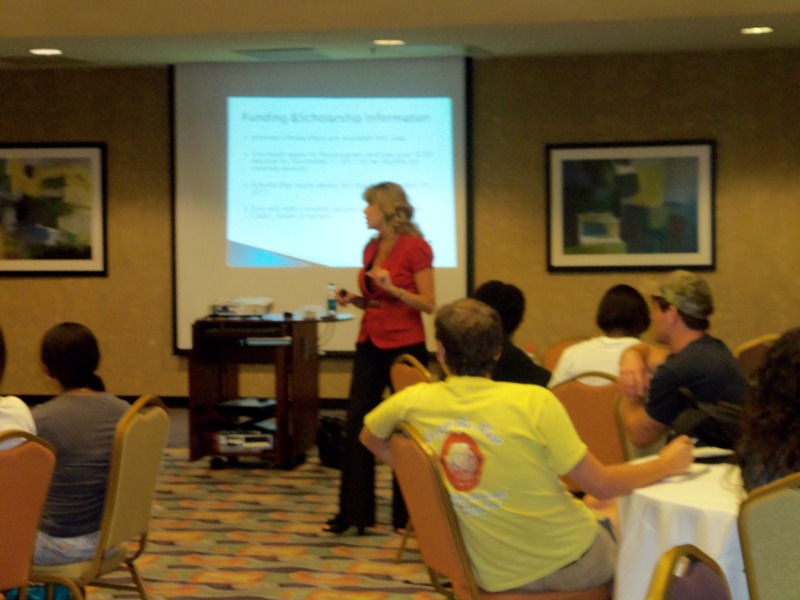 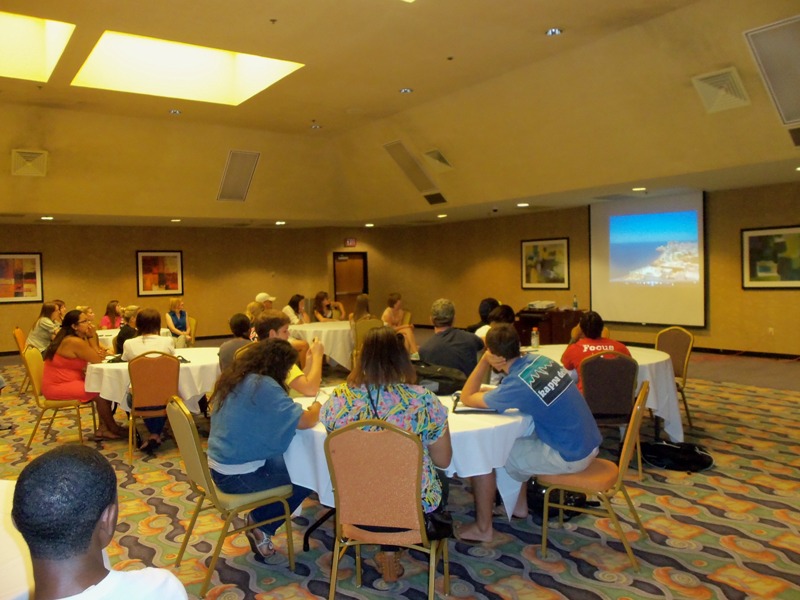